Is your child college bound or already enrolled in college?
As part of the Metals Service Center Institute [Chapter name] Chapter Scholarship Program, he or she could be awarded a scholarship!
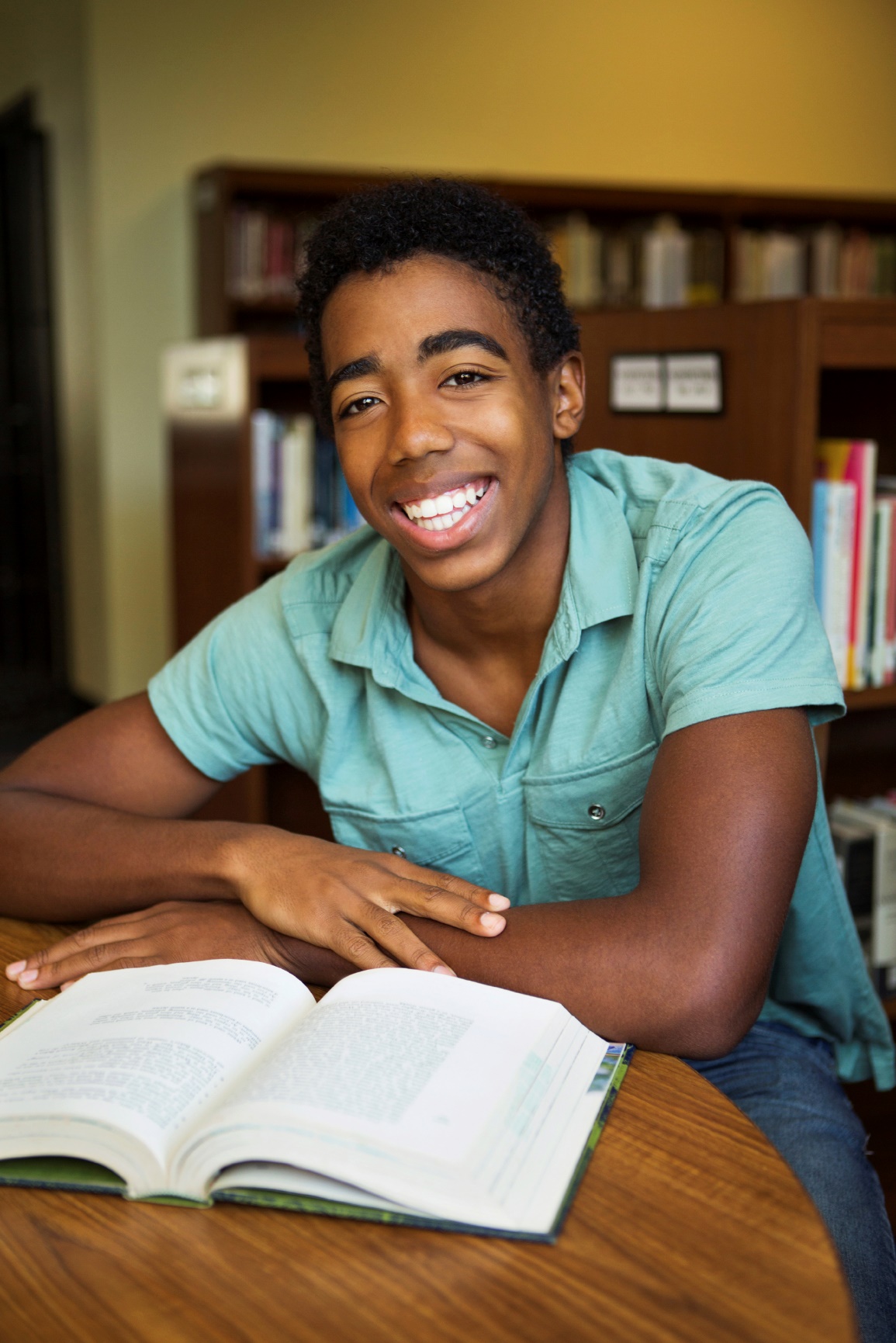 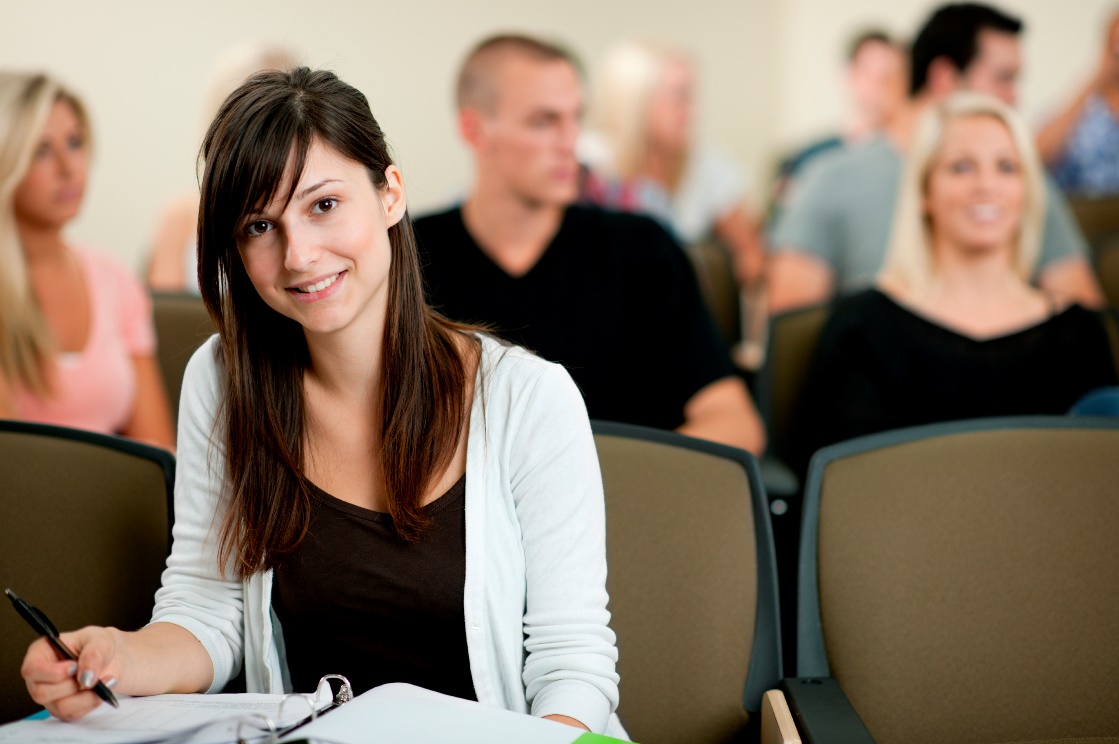 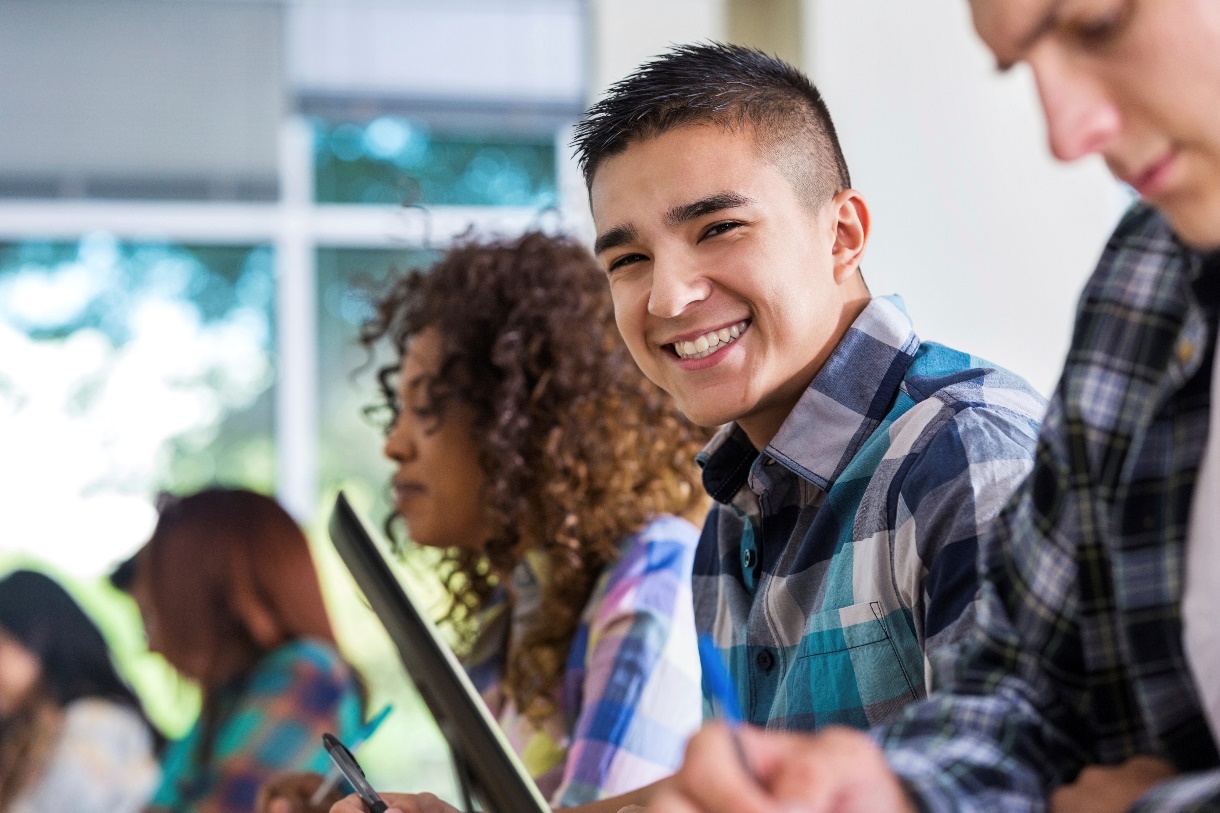 Applicant must be the child of an employee of a company that is an MSCI National and [Chapter name] member; must have been accepted by and/or currently enrolled in a trade school, community college or university and must be attending on a full-time basis.
For more information and to apply, visit scholarships.msci.org. Apply by [deadline].
INSERT CHAPTER LOGO HERE
Is your child college bound or already enrolled in college?
As part of the Metals Service Center Institute [Chapter Name] Scholarship Program, he or she could be awarded a scholarship!
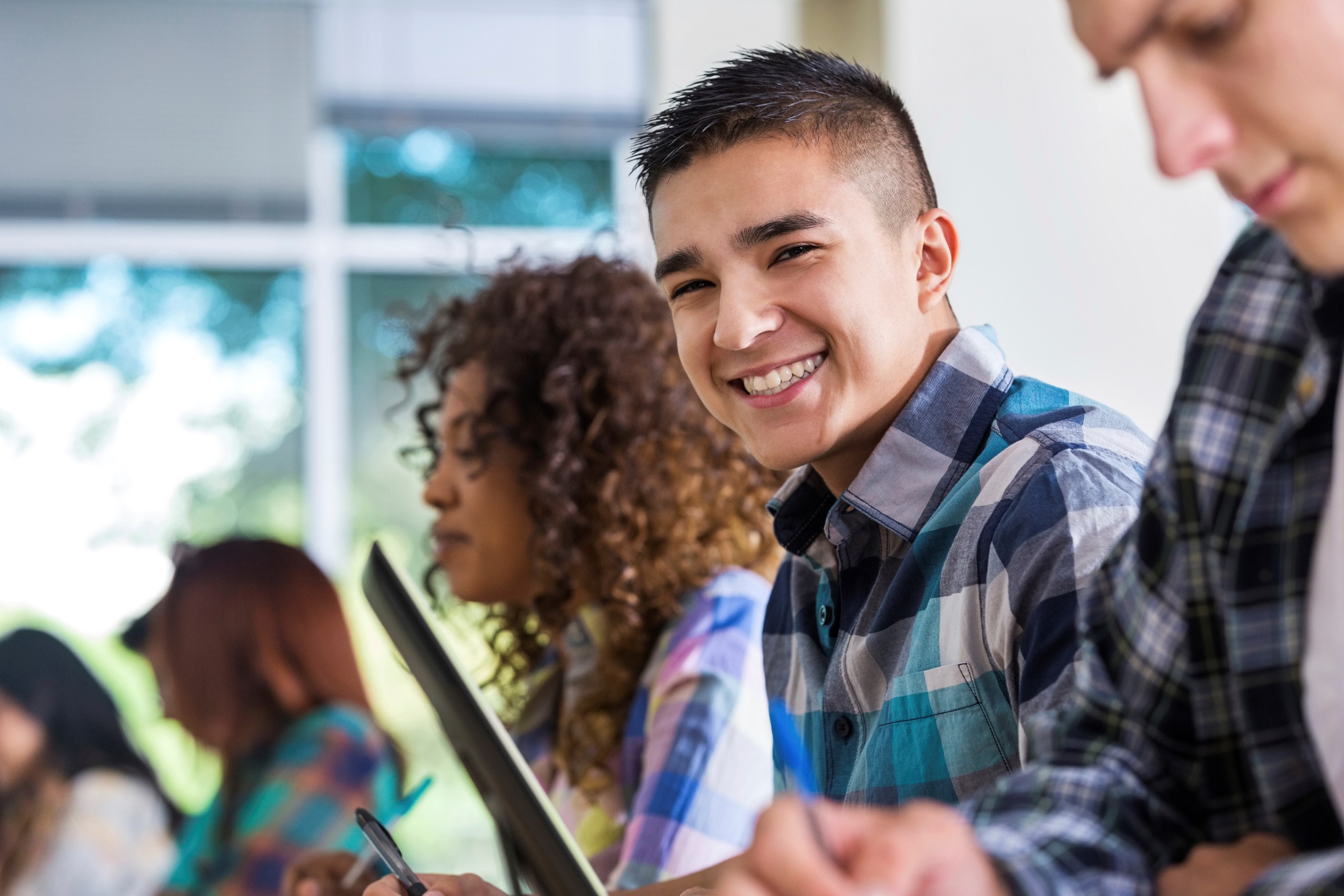 Applicant must be the child of an employee of a company that is an MSCI National and [Chapter Name] member; must have been accepted by and/or currently enrolled in a trade school, community college or university and must be attending on a full-time basis.
For more information and to apply, visit scholarships.msci.org. Apply by [deadline].
INSERT CHAPTER LOGO HERE